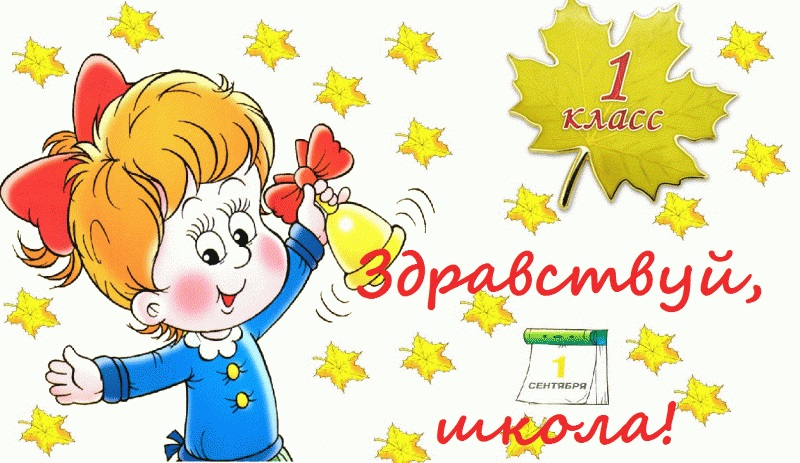 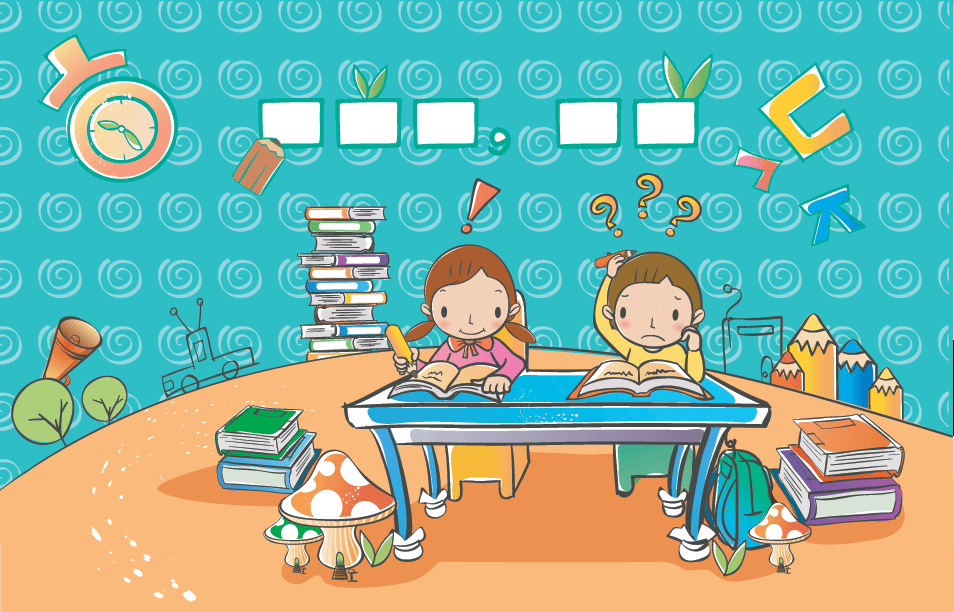 Страна Знаний
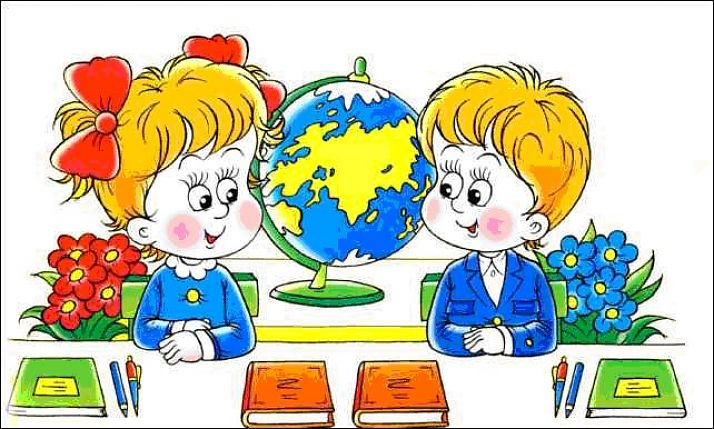 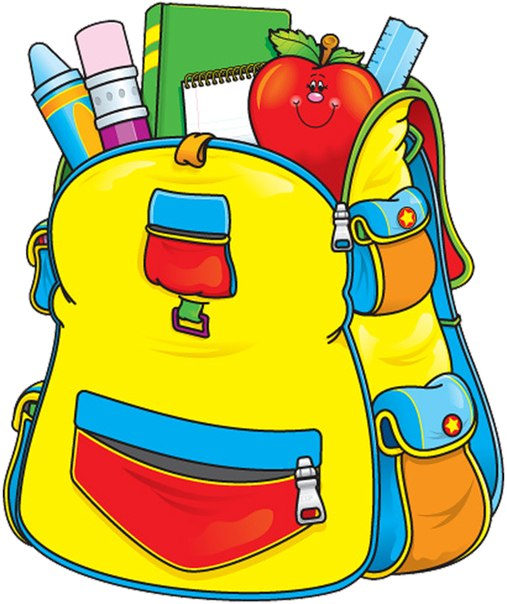 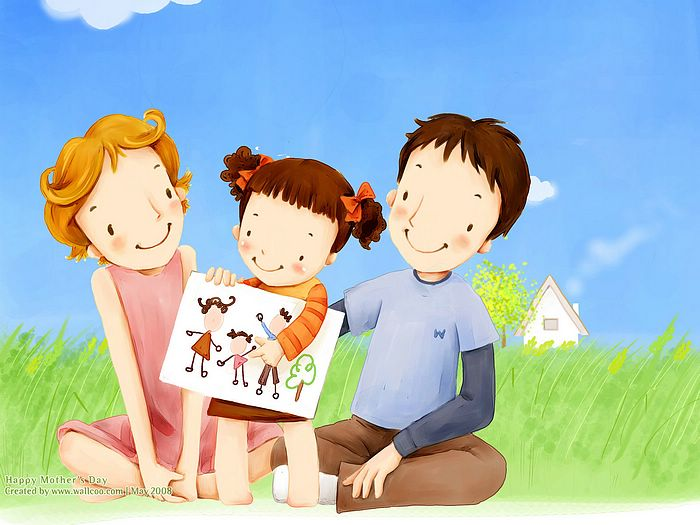 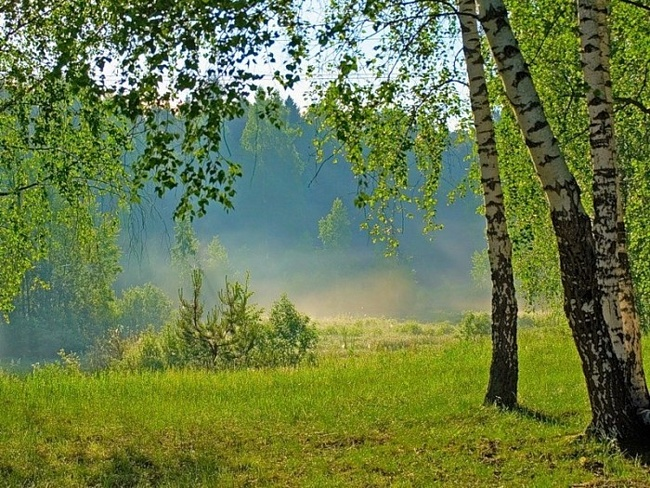 Наш дом – планета ЗЕМЛЯ
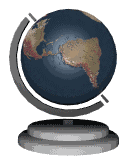 РОССИЯ
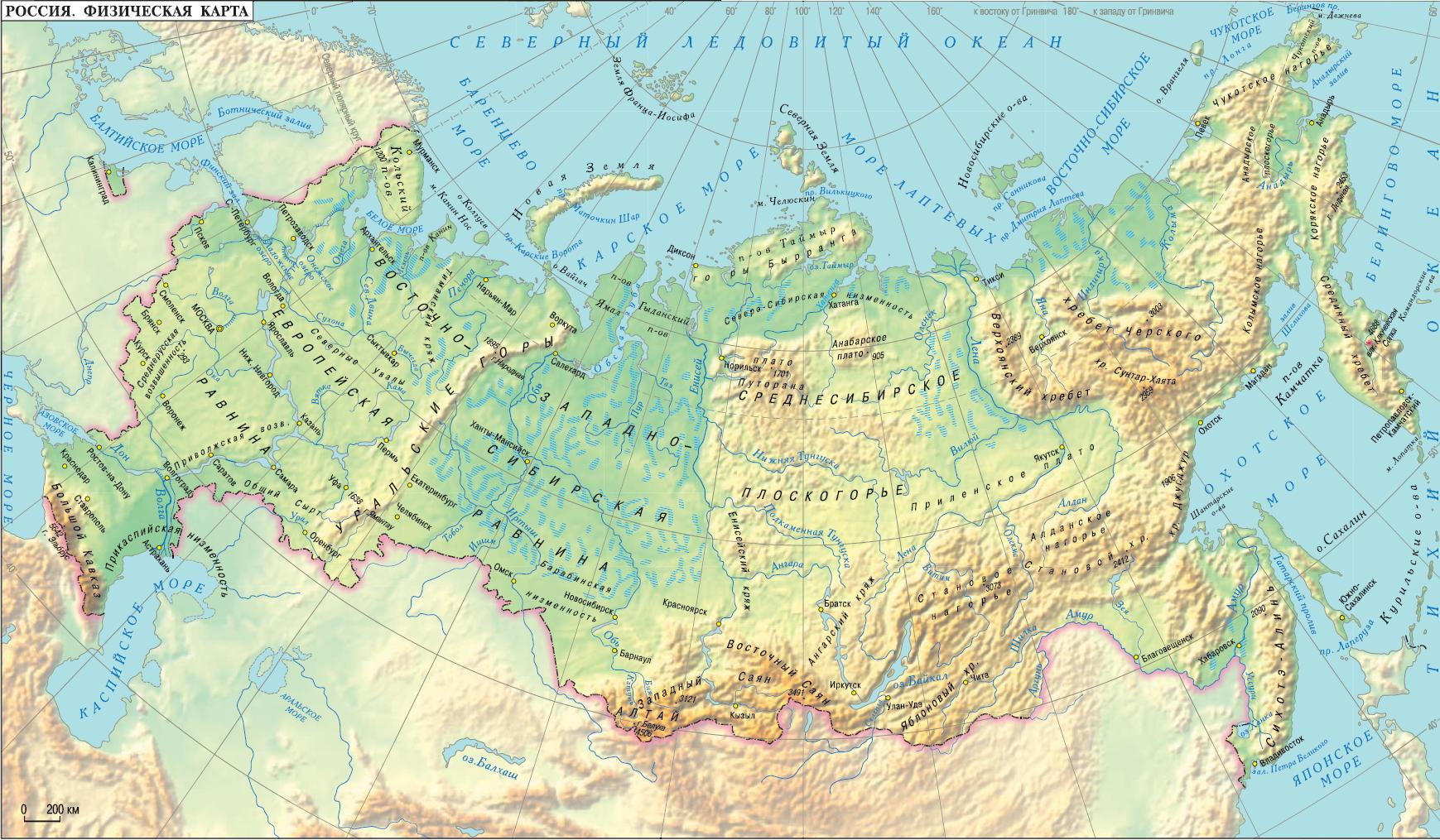 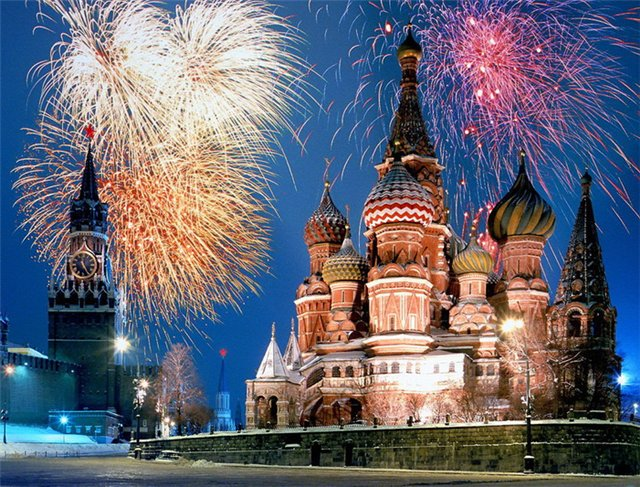 Москва
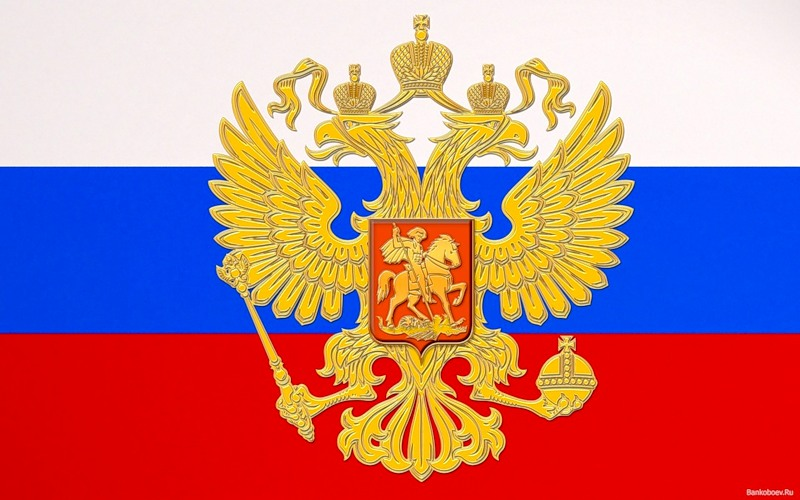 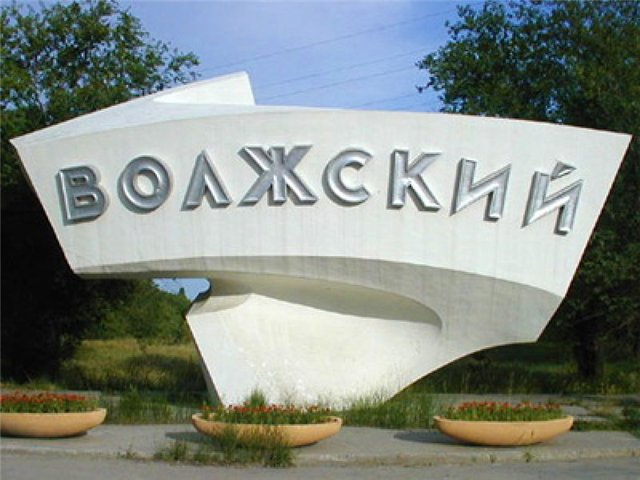 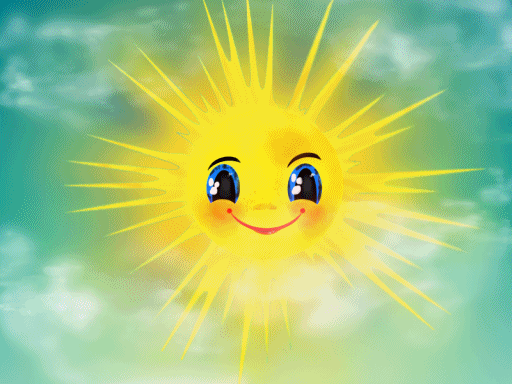